Views and opinions expressed are however those of the authors only and do not necessarily reflect those of the European Union or the European Commission. Neither the European Union nor the European Commission can be held responsible for them.
Font: Ralaway – google fonts

Colors
Orange rgb: 236, 122, 0
Light blue rgb: 137, 163, 213
Dark blue rgb: 9, 56, 86

Point:
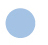 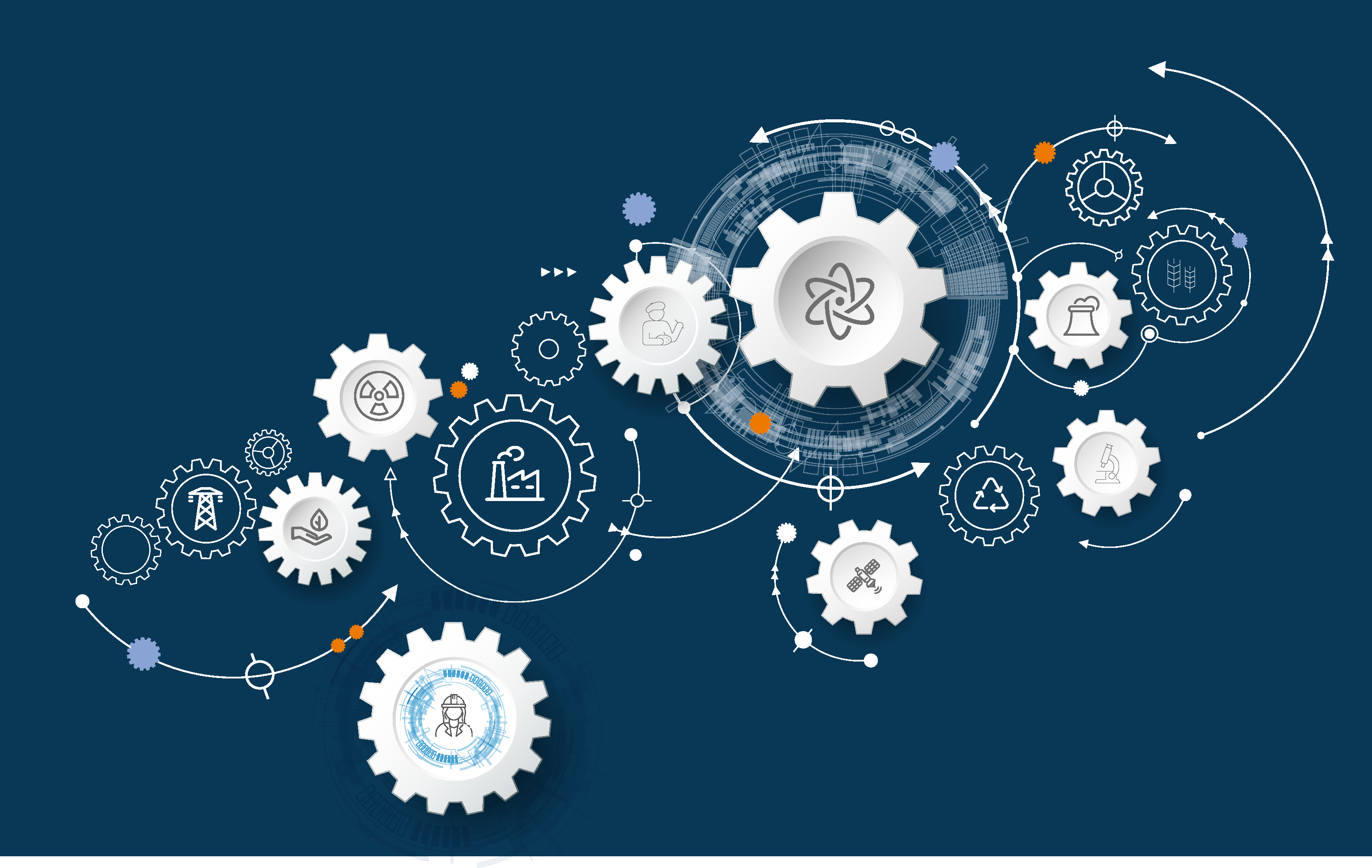 Picture 01
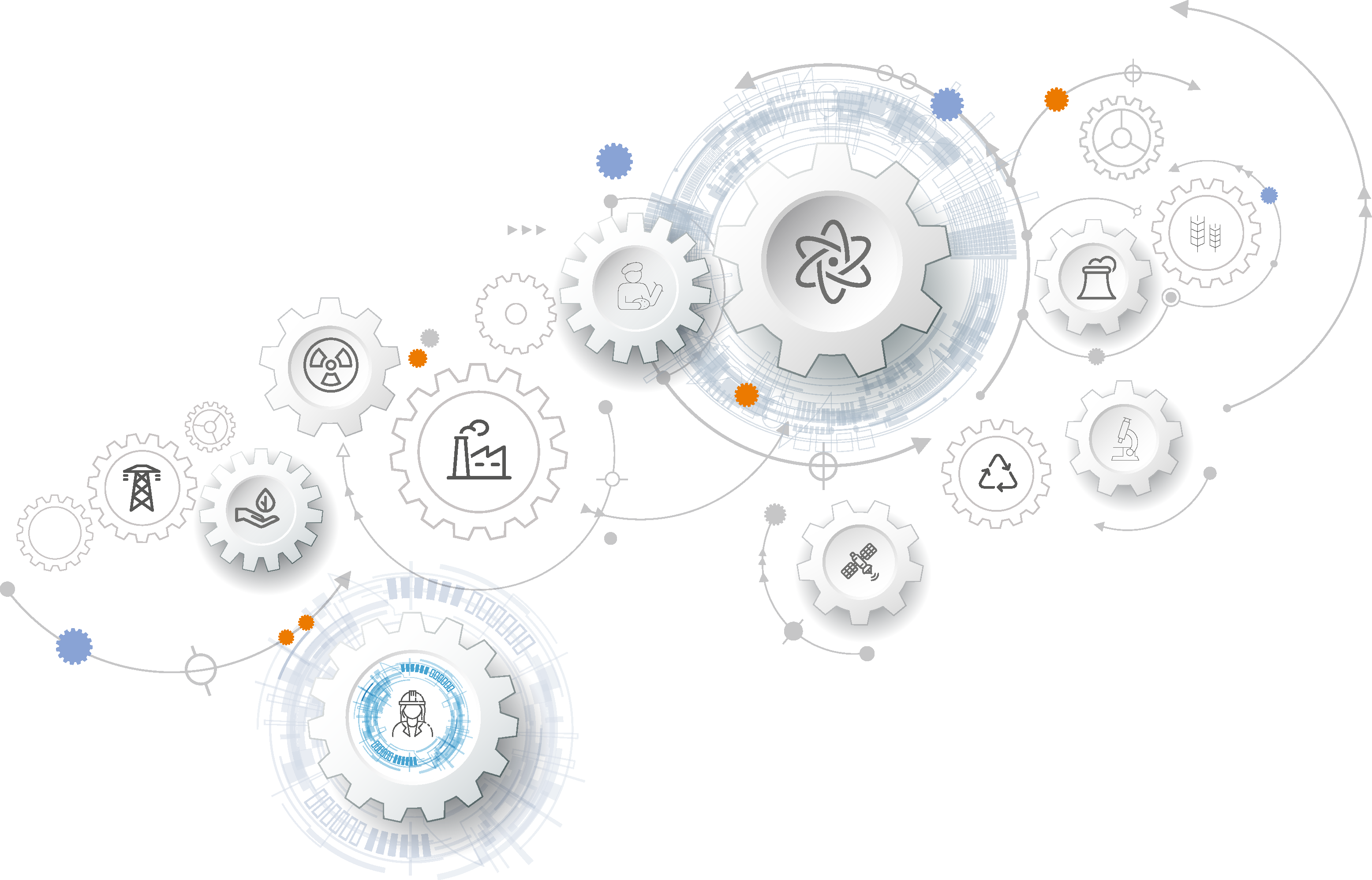 Picture 02